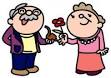 老後の備え講座
知って　おきたい
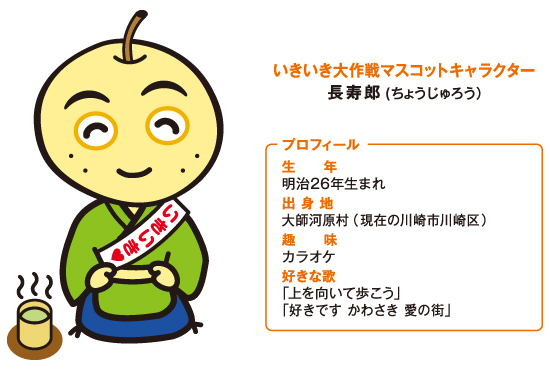 会場：菅住宅集会場
定員：各20名（お申し込み順）参加無料
お申し込みはお電話で
地域包括支援センター菅の里
電話９４６－５５１４（平日９：００～１７：００）
＊地域包括支援センター菅の里は川崎市から委託を受けた公的な相談窓口です。